Signalized IntersectionsLynn M. BrantKings High School, Mathematics 9 -12
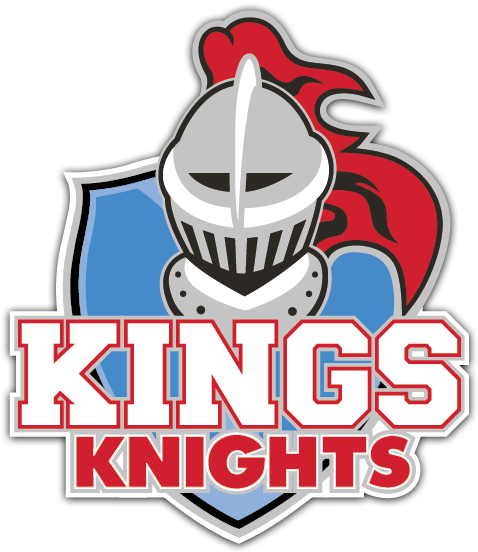 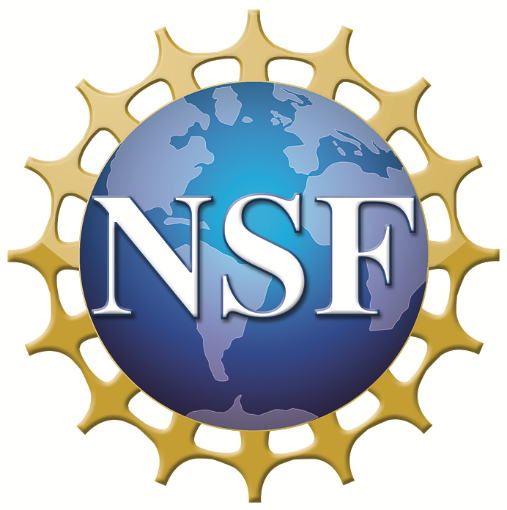 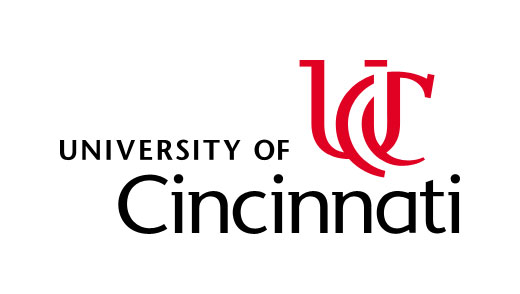 RET is funded by the National Science Foundation, 
grant # EEC-1710826
SUMMER
RESEARCH
CLASSROOM
IMPLEMENTATION
BIG
IDEA
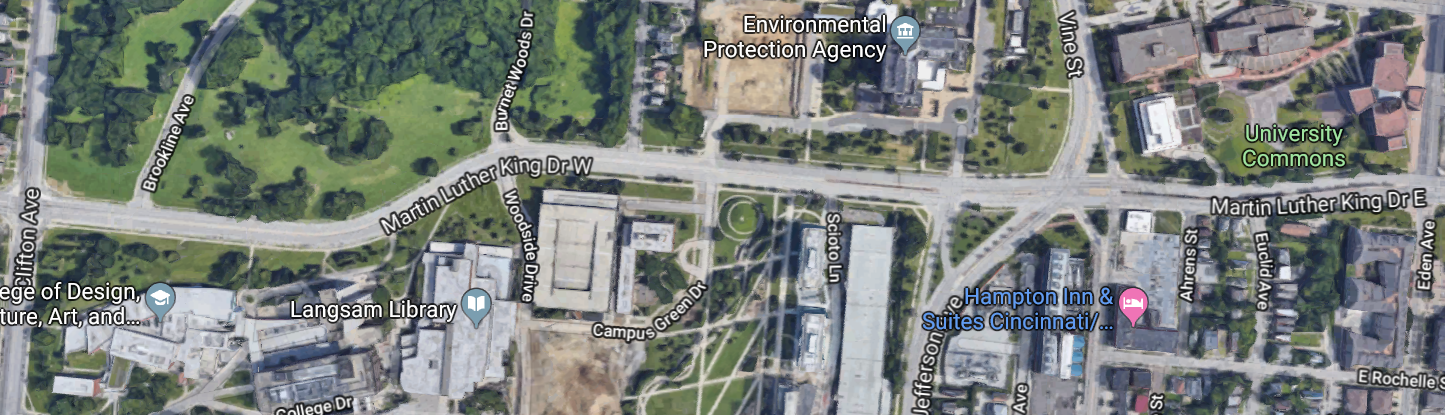 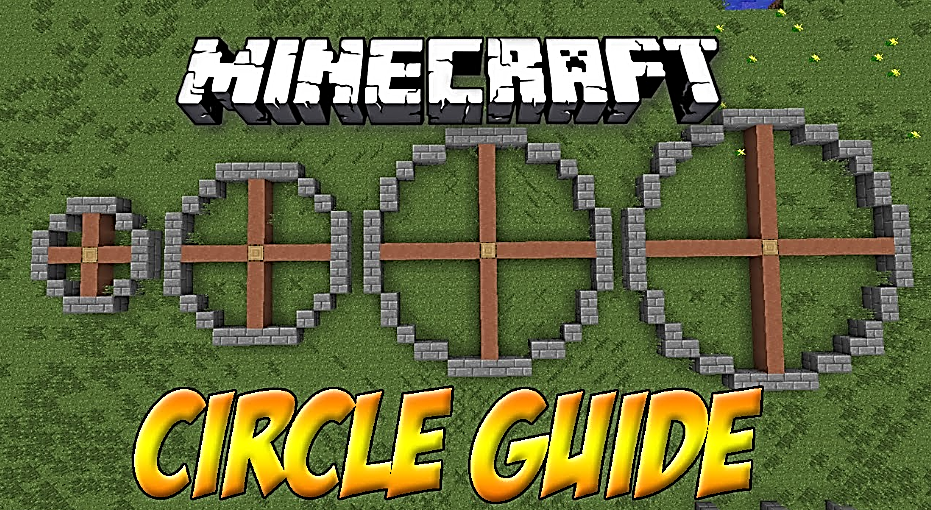 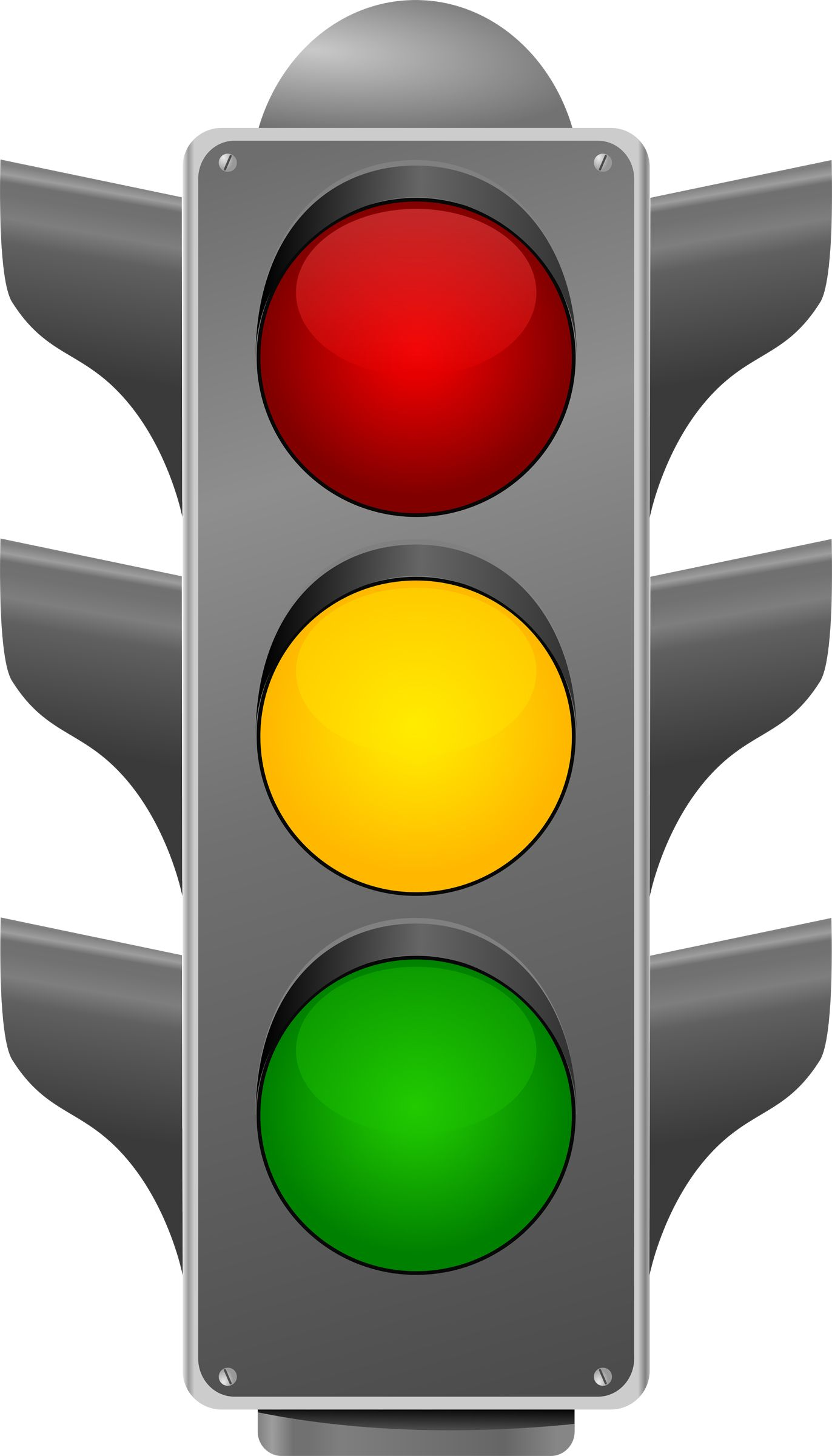 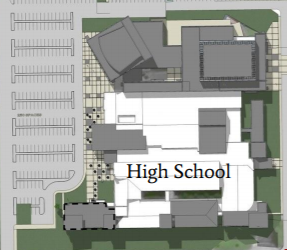 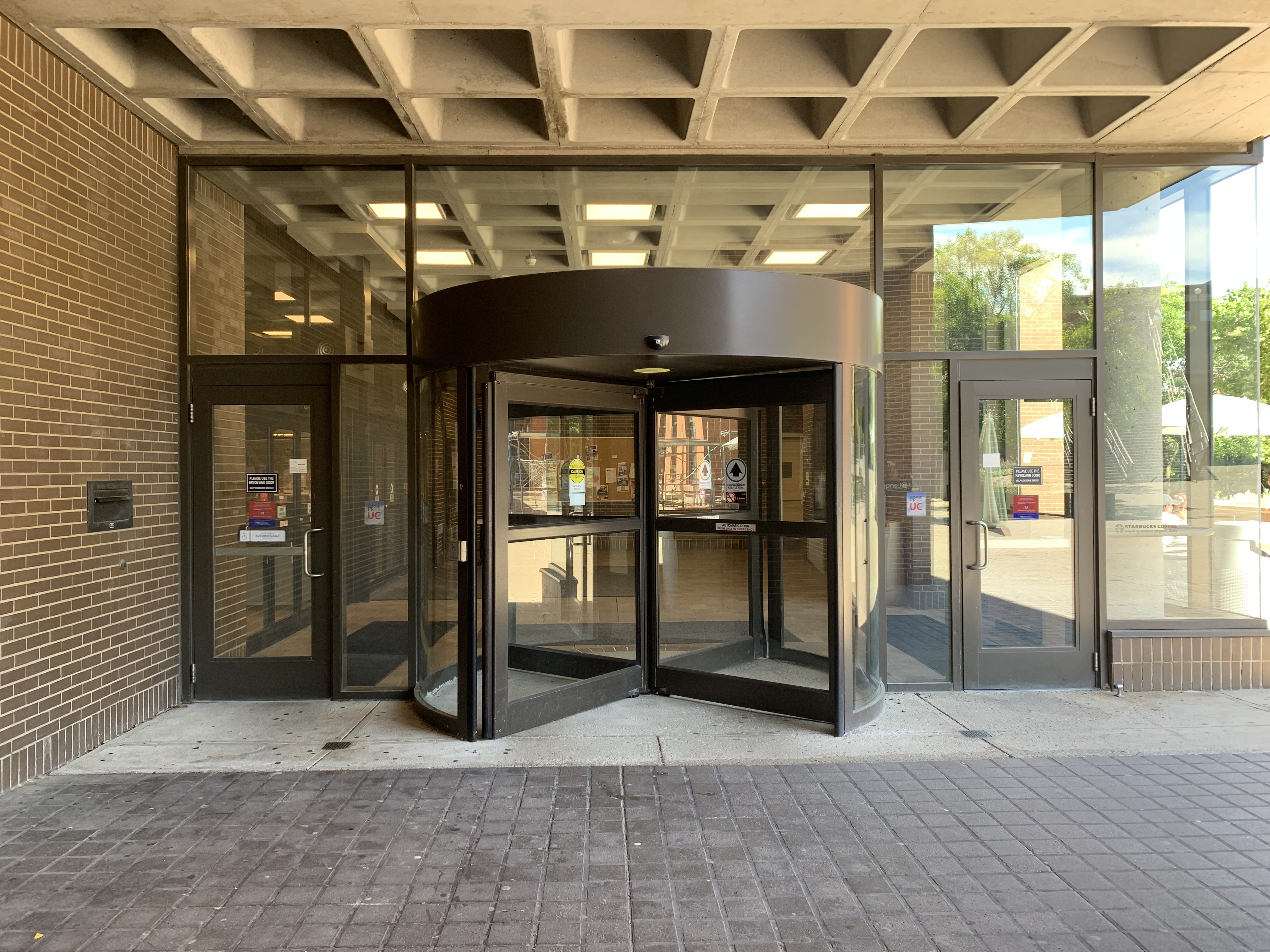 Increase Level of Service on 
Martin Luther King Corridor
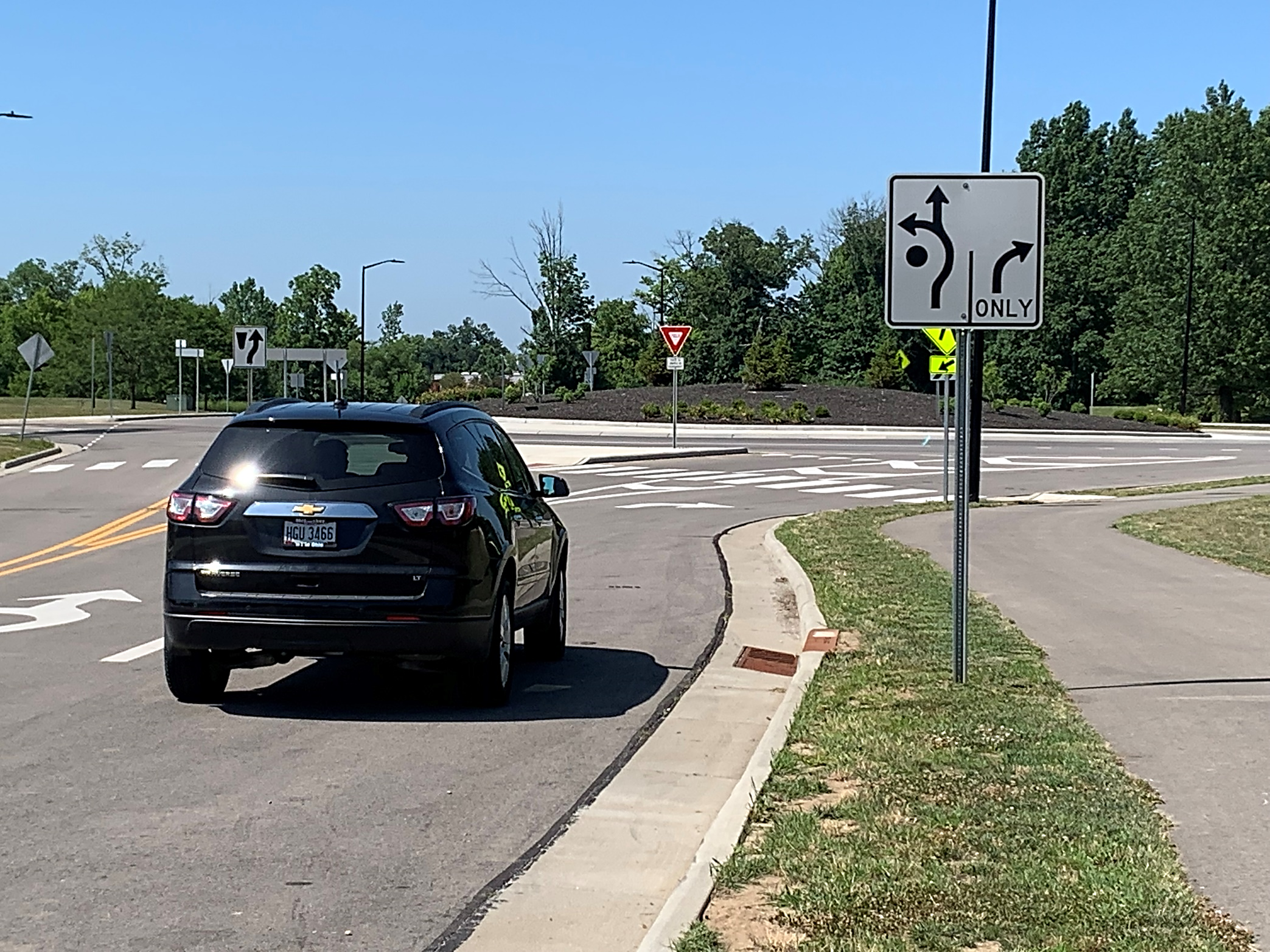 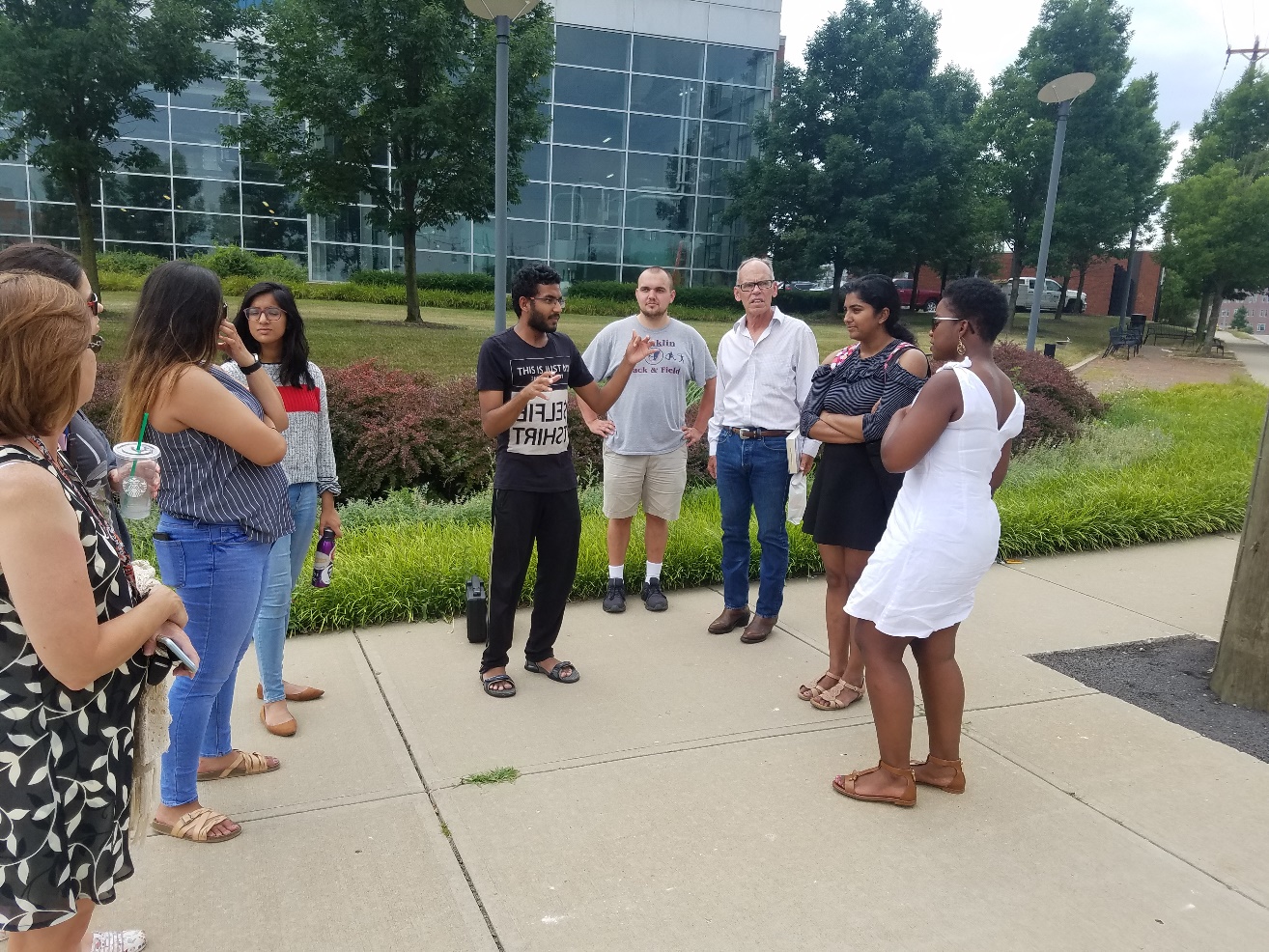 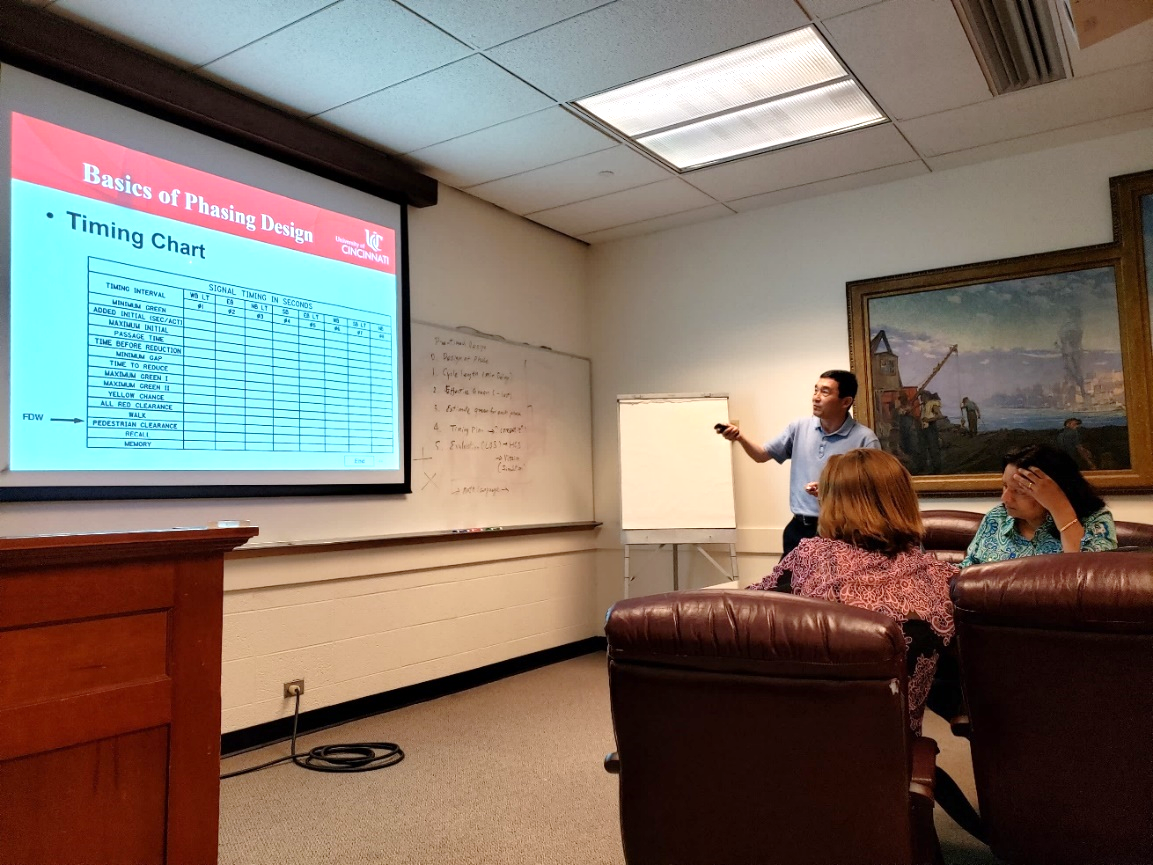 Real World Applications
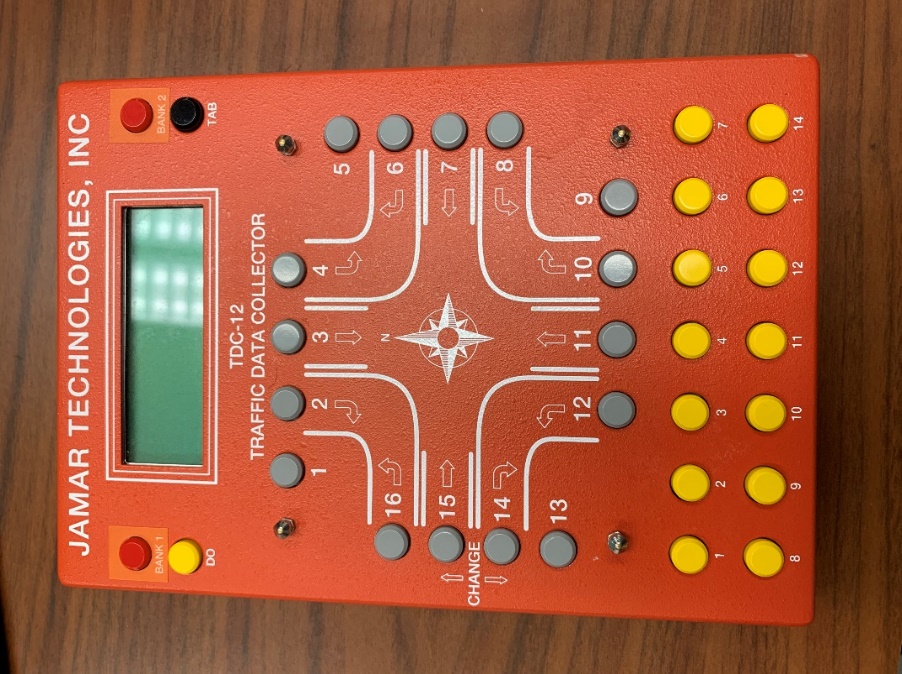 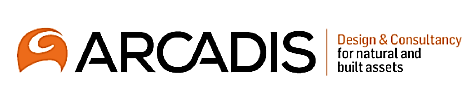 How are circles useful in our world?
Field Trips
Mathematical Models
Gathering Data
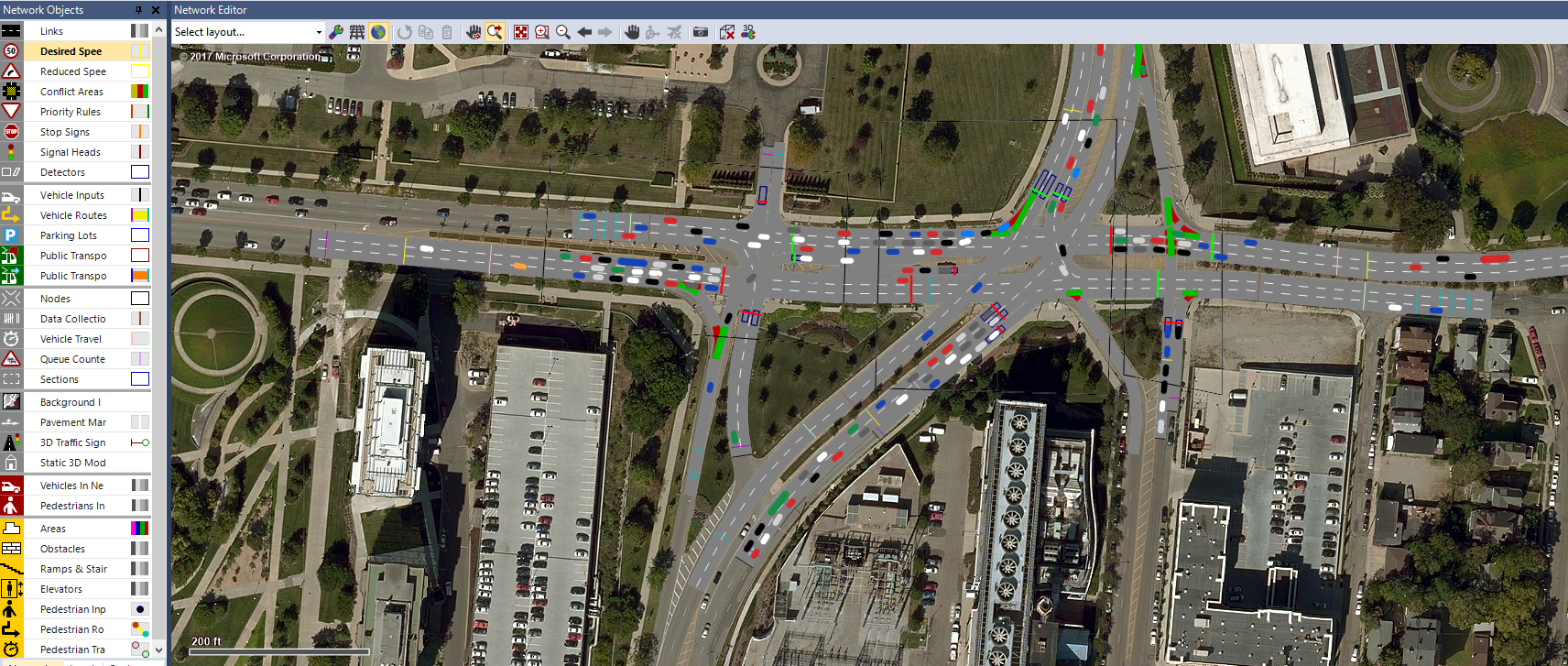 Career Connections
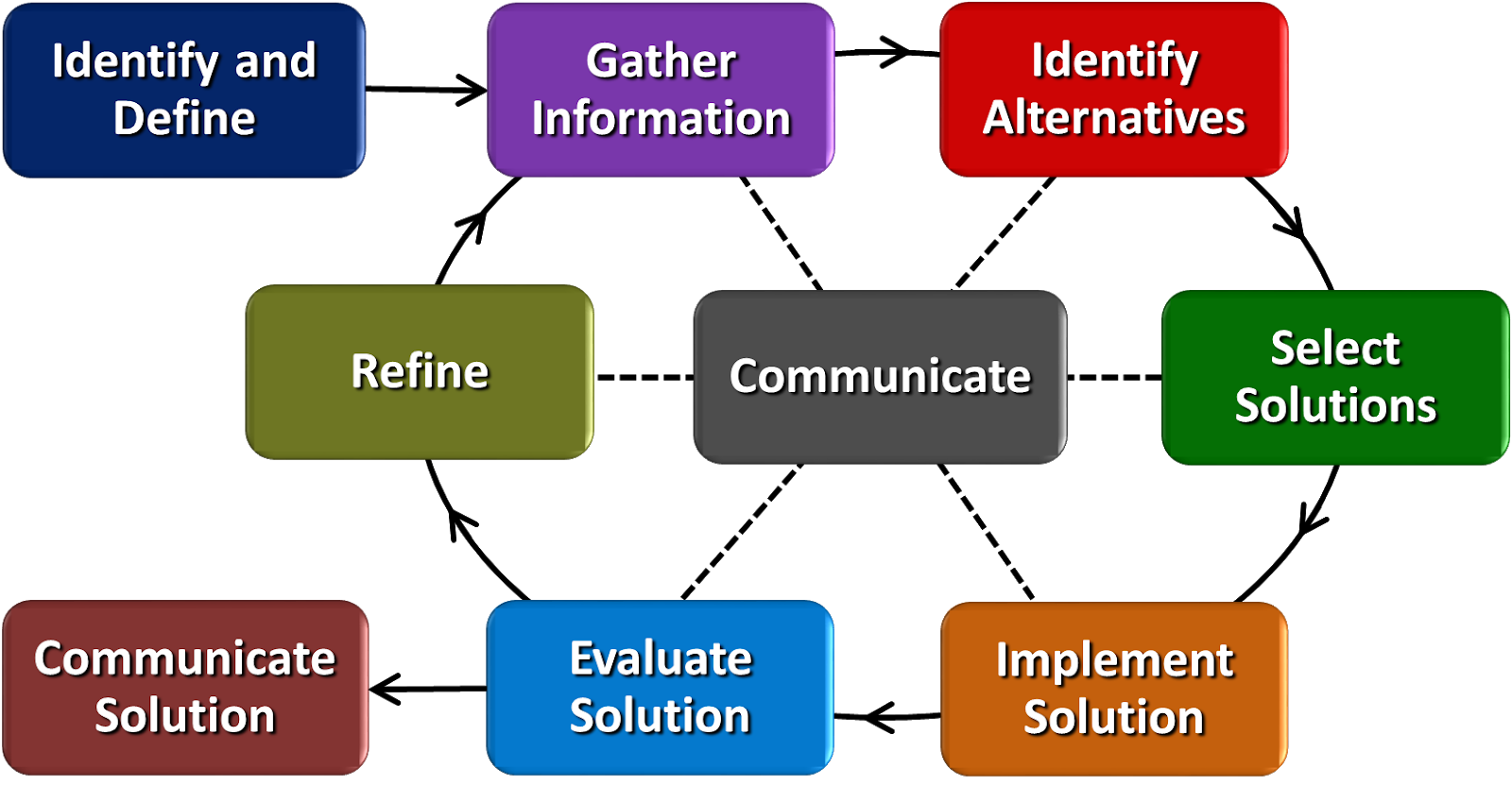 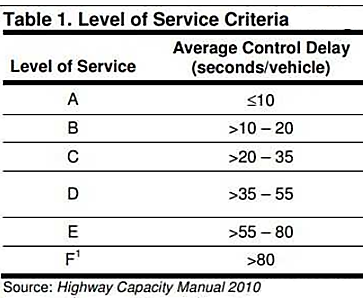 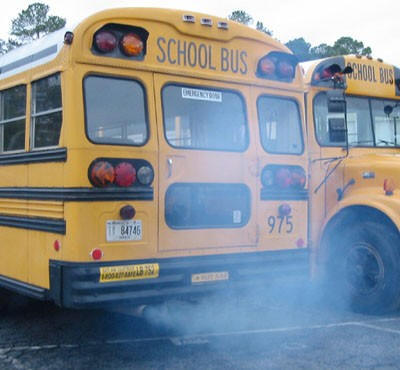 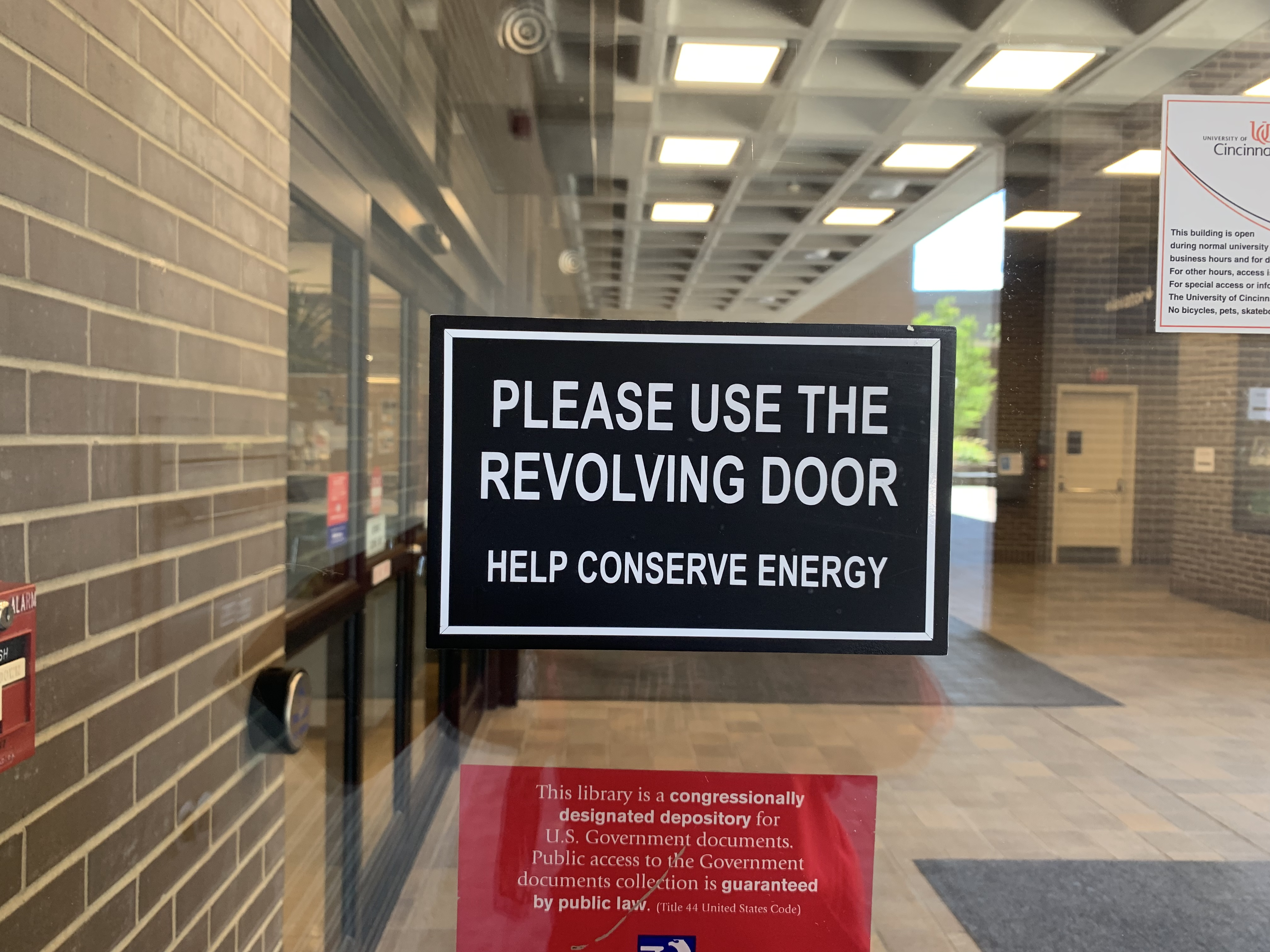 VISSIM Simulations
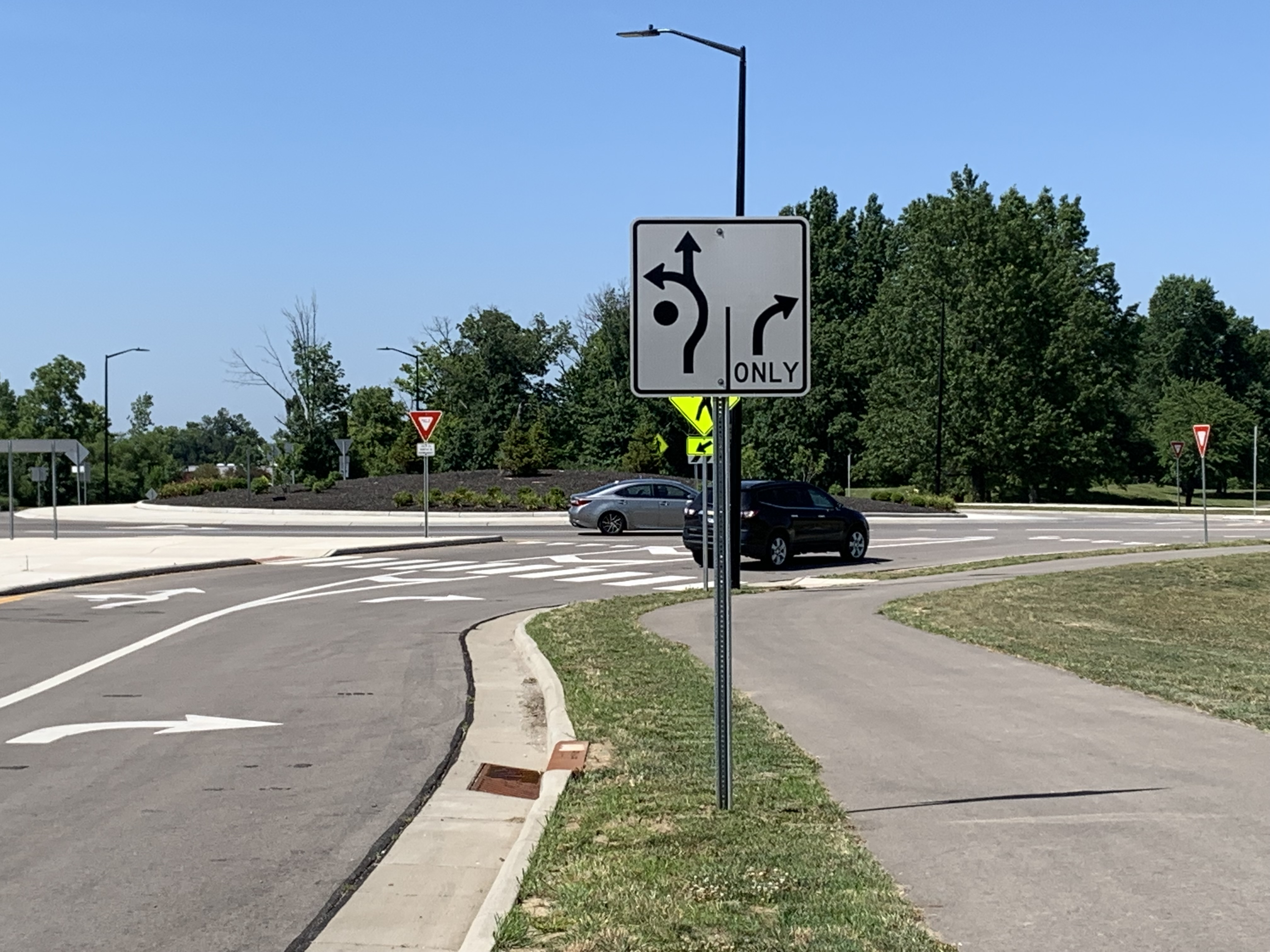 Engineering Design Process
Societal Impact
Cycle Length Changes
Viable Solutions